Notice succincte à l’intention 
des agents de première ligne 
de la distribution d’espèces
Les fondamentaux de l’atténuation des risques de violence basée sur le genre (VBG) et de la 
protection contre l’exploitation, les abus 
et le harcèlement sexuels (PEAS)
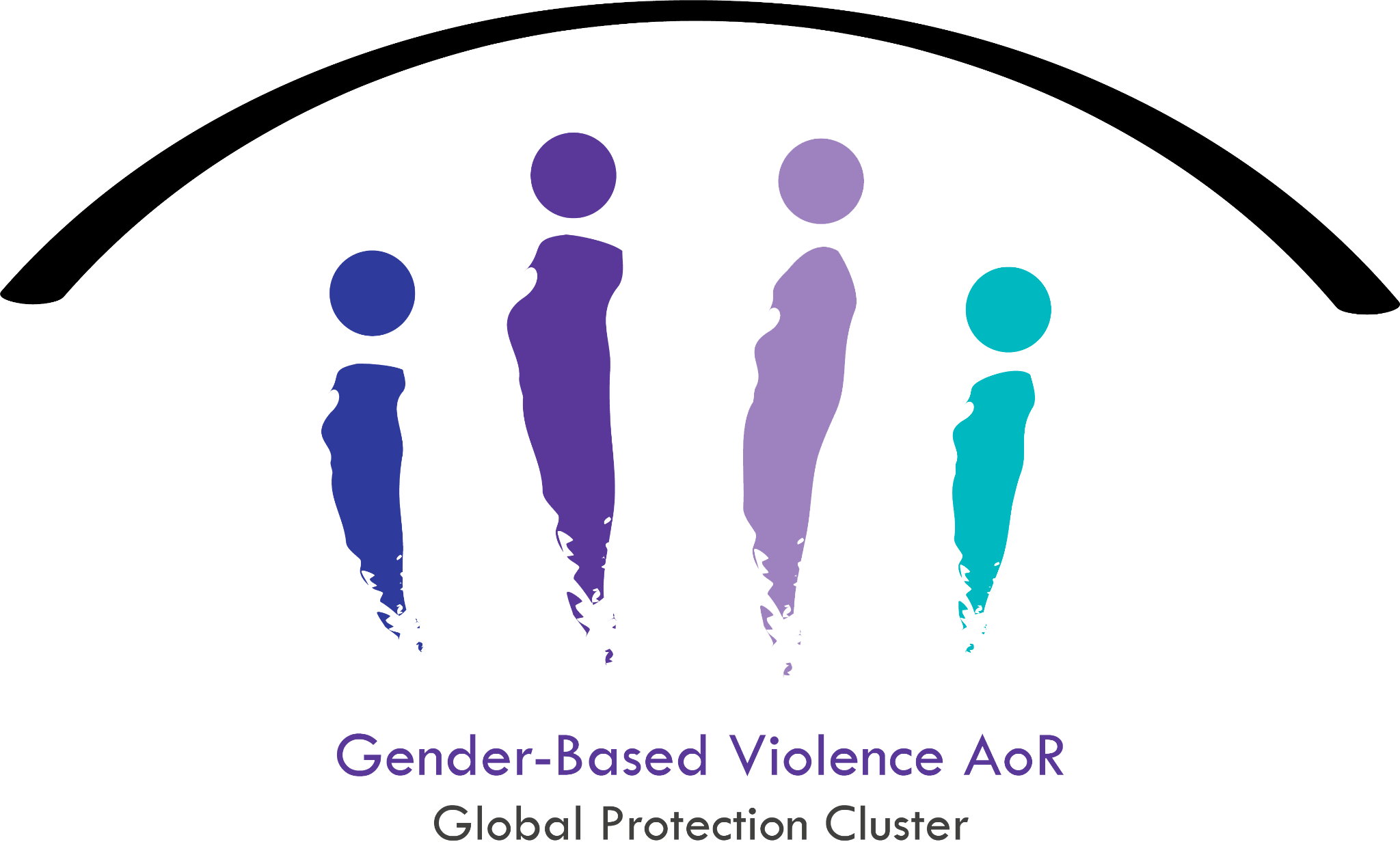 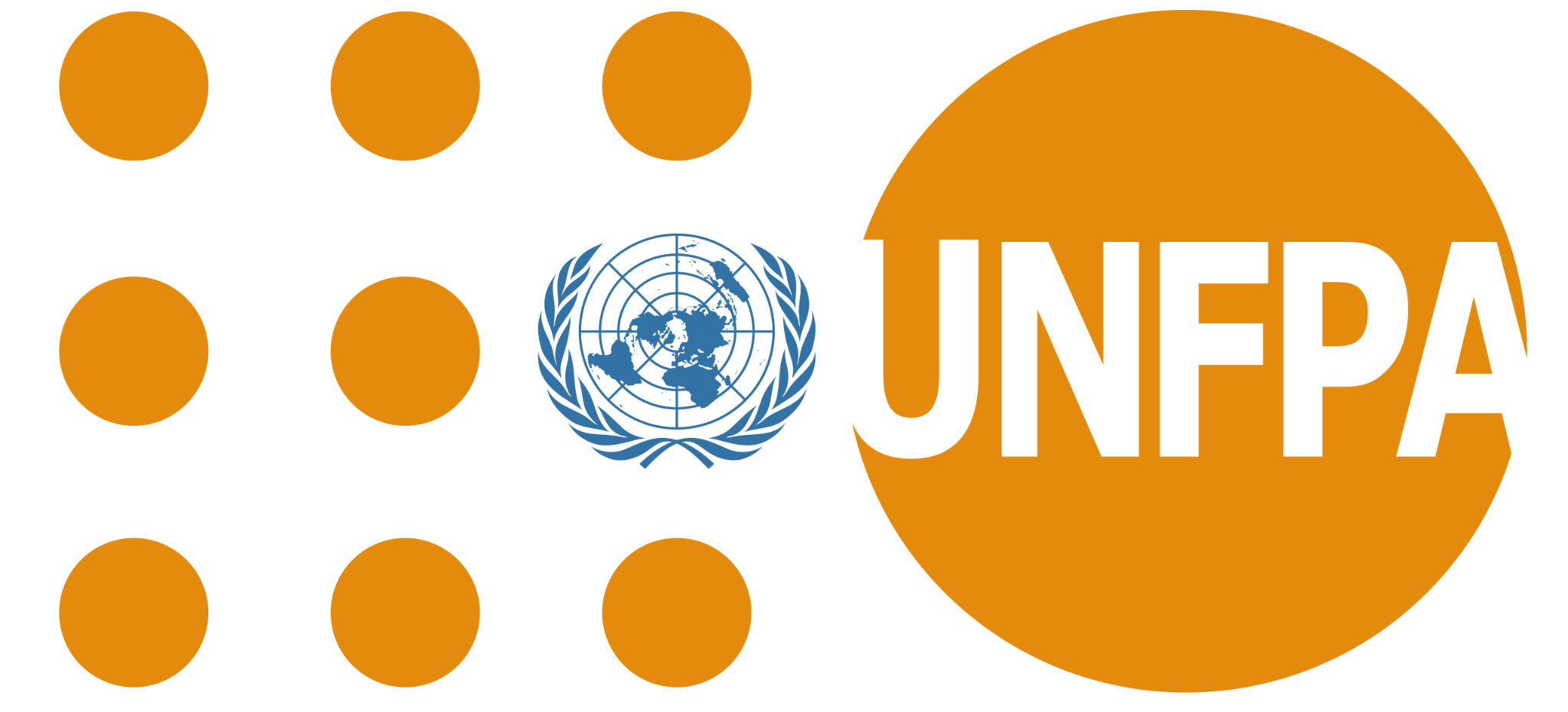 Vos responsabilités à l’égard des femmes et des autres personnes les plus exposées aux abus et à l’exploitation
Lors des distributions d’espèces, certains groupes de population (tels que les femmes chefs de famille, les veuves, les enfants ou encore les personnes handicapées) sont plus susceptibles de subir des maltraitances, d’être dépouillés de leur argent ou de rencontrer des difficultés à atteindre le site de distribution. Même les entreprises privées travaillant dans l’action humanitaire ont la responsabilité de :
Réduire ces risques autant que possible.
Traiter tous les bénéficiaires de manière respectueuse et digne. 
Suivre la règle de la « tolérance zéro pour l’exploitation, les abus et le harcèlement sexuels » dans toutes les interactions entre le personnel de l’organisation ou de l’entreprise et les bénéficiaires. Cette règle implique la sanction systématique de tout abus réel ou tentative d’abus visant à obtenir des faveurs sexuelles en échange d’une aide par vous-même ou toute autre personne travaillant avec vous à quelque fonction que ce soit.
Que signifient concrètement pour vous l’atténuation des risques de VBG et la protection contre l’exploitation, les abus et le harcèlement sexuels ?
Informer tous les bénéficiaires de la gratuité de l’aide : elle ne nécessite ni paiement ni faveur d’aucune sorte.
S’assurer qu’un mécanisme de plainte et de retour d’information (bureau de protection, service d’assistance téléphonique, coordonnateurs/coordinatrices communautaires, etc.) existe, et que les bénéficiaires le connaissent et savent qu’ils ont le droit de formuler leurs plaintes sans craindre de sanctions, y compris la perte de l’assistance.
Vous pouvez indiquer ces messages et les coordonnées des canaux de réclamation sur des affiches et les mentionner dans le cadre de conversations en face à face avec les personnes qui ne savent pas lire.
Six principes fondamentaux relatifs à l’exploitation et aux abus sexuels
L’exploitation et les abus sexuels constituent une faute grave et un motif de licenciement. → Pas de deuxième chance
Toute activité sexuelle avec des enfants (personnes de moins de 18 ans) est interdite. → Pas de relations sexuelles avec des enfants 
L’échange d’argent, d’un emploi, de biens contre des services sexuels est interdit, y compris l’embauche de prostitué(e)s. → Ne recrutez personne contre des relations sexuelles, ne soudoyez personne afin d’obtenir des relations sexuelles
Toute relation sexuelle avec des bénéficiaires résultant d’un usage abusif de sa position est interdite. → Pas de relations sexuelles avec les bénéficiaires 
Les travailleurs humanitaires sont tenus de signaler tout soupçon d’exploitation ou d’abus sexuels concernant leurs collègues.  → Signalez tous les cas d’exploitation ou d’abus sexuels
Les travailleurs humanitaires sont tenus de créer et de maintenir un environnement qui prévient l’exploitation et les abus sexuels. → Dissuadez quiconque de commettre des actes d’exploitation et d’abus sexuels
TÉMOIN D’UN INCIDENT ? CONTACTEZ-NOUS : (INSÉRER LES COORDONNÉES)
Concernant la règle de la « tolérance zéro pour l’exploitation, les abus et le harcèlement sexuels » : Que signifie-t-elle concrètement pour vous ?
Tous les membres de votre équipe doivent savoir ce que sont l’exploitation, les abus et le harcèlement sexuels, et qu’il est obligatoire de signaler tous les cas qui en relèvent.
Toutes les personnes impliquées (chauffeurs, bénévoles, etc.) doivent avoir signé un code de conduite.
Si possible, les femmes bénéficiaires doivent pouvoir interagir avec du personnel féminin et recevoir l’aide auprès de ce personnel. 
Portez un signe visible tel qu’un gilet ou une casquette (si les conditions de sécurité le permettent) afin que les bénéficiaires puissent vous reconnaître.
Choisissez un emplacement approprié pour distribuer l’argent. Faites en sorte que les files d’attente des hommes et des femmes soient distinctes et mettez en place des mesures de sécurité, telles que la limitation du nombre de personnes par distribution, afin de réduire, entre autres, les risques de harcèlement ou d’abus.
Ces protocoles et pratiques sont au cœur de tout contrat signé entre les prestataires de services financiers et les organisations humanitaires. La violation de ces principes entraînera une révision du contrat susceptible d’aboutir à sa résiliation.
Que faire si l’on prend connaissance d’un incident de VBG ?
Tout d’abord, ne recherchez jamais de victimes si vous n’êtes pas un spécialiste de la protection ou de la violence basée sur le genre
Si quelqu’un vous demande de l’aide (pour lui-même ou un tiers) :
NE jugez PAS
N’essayez PAS de résoudre le problème vous-même
NE divulguez PAS les informations à un tiers
Écoutez respectueusement
Mettez la personne en contact avec une organisation spécialisée de la région
Procurez-vous les coordonnées des services de protection ou de violence basée sur le genre disponibles dans votre région afin de pouvoir les transmettre aux personnes qui en ont besoin.